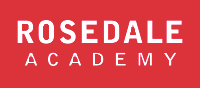 Lesson 6: TutoringFOOD
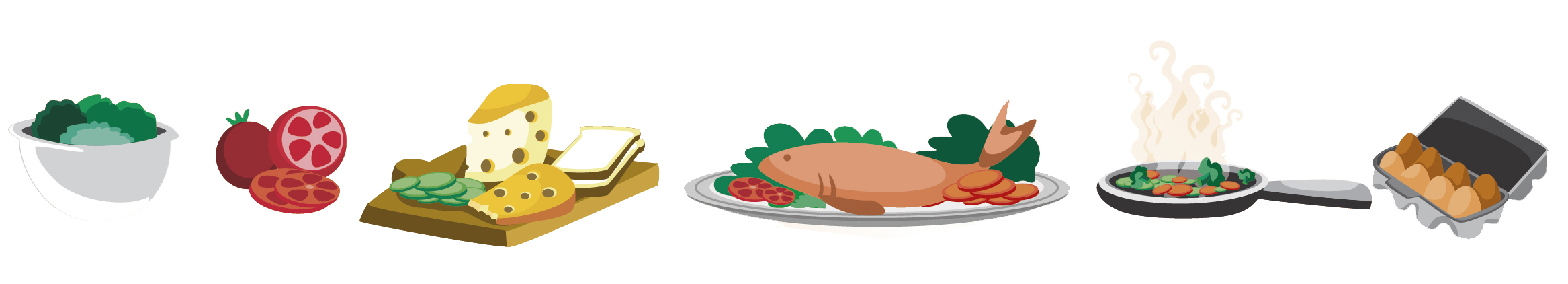 What we will learn today
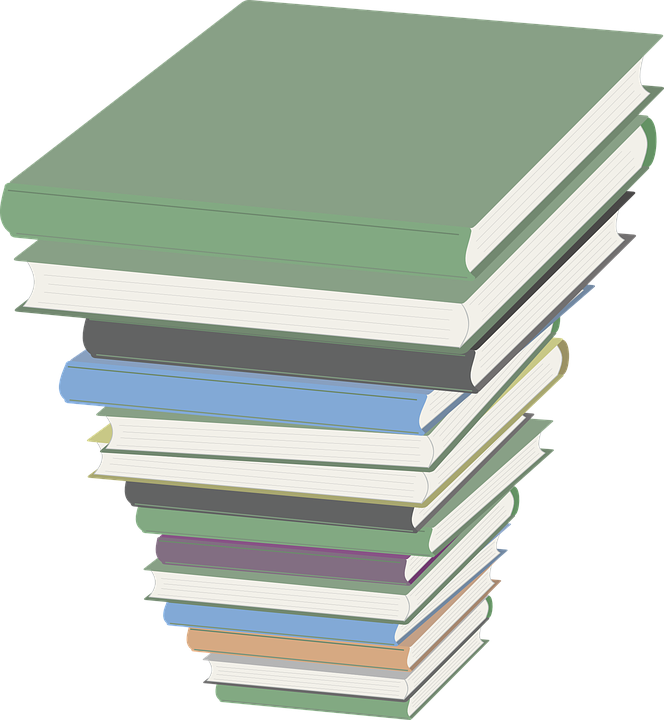 Reading a poem
Kitchen verbs
Reading a story
a/an
Food rainbow
[Speaker Notes: Go over the learning goals.]
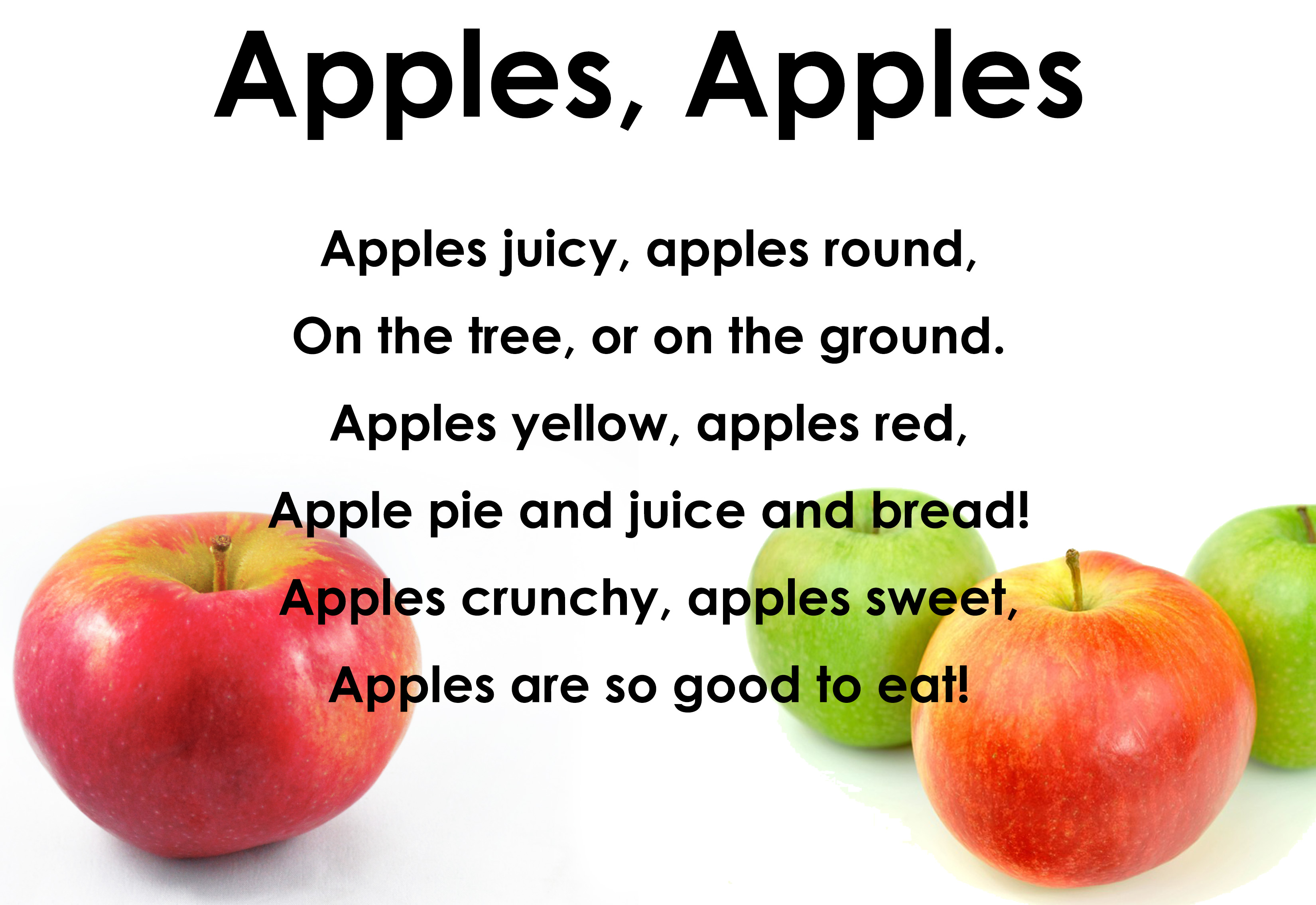 [Speaker Notes: Explain what “desserts” means (a sweet course usually served at the end of a meal). Have students circle the desserts. Then, go over each of the foods and give the English word for each graphic.]
In the kitchen
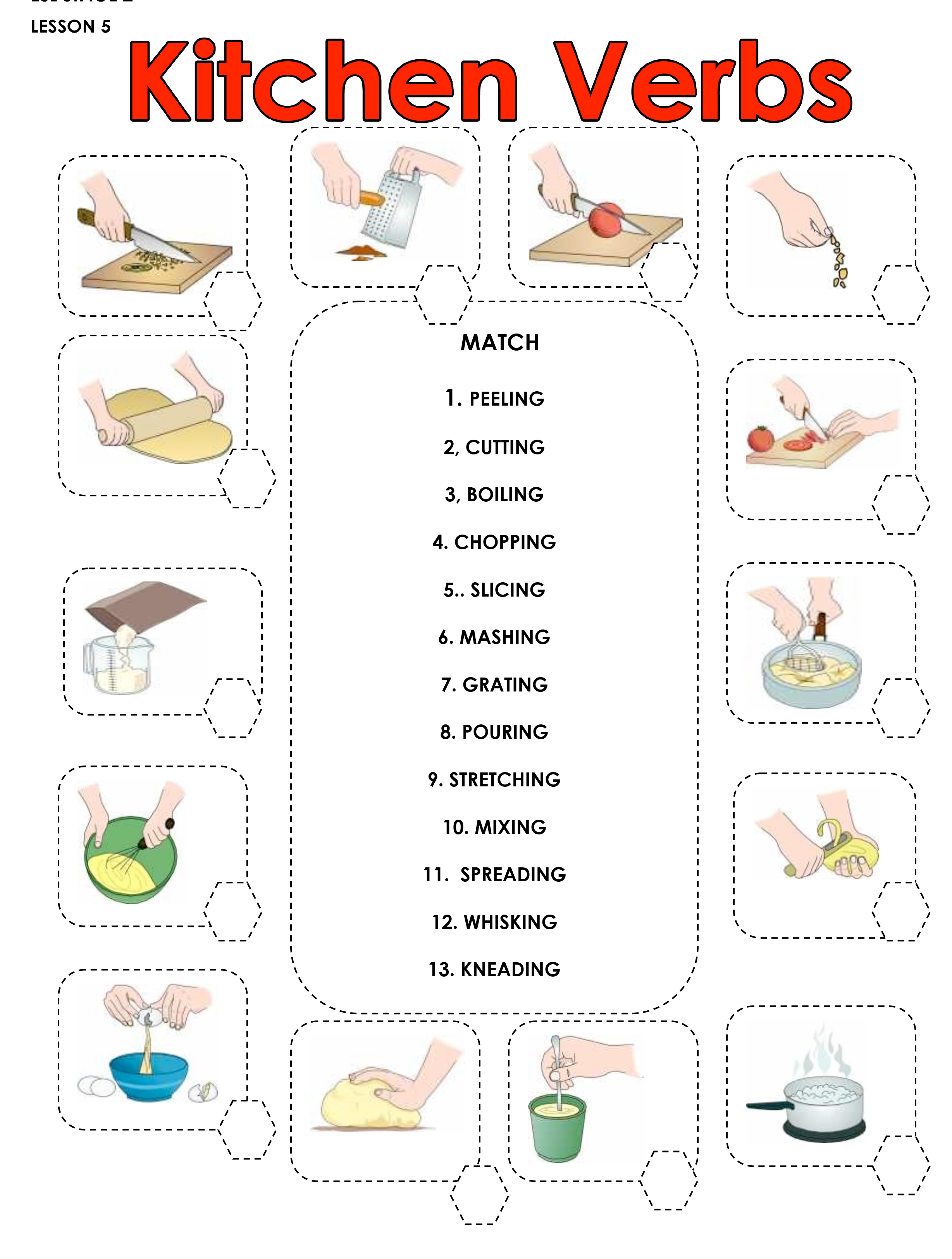 [Speaker Notes: Ask students to take out their “Kitchen Verb Activity.pdf“ worksheet. Go over the definitions and have them fill out the numbers.]
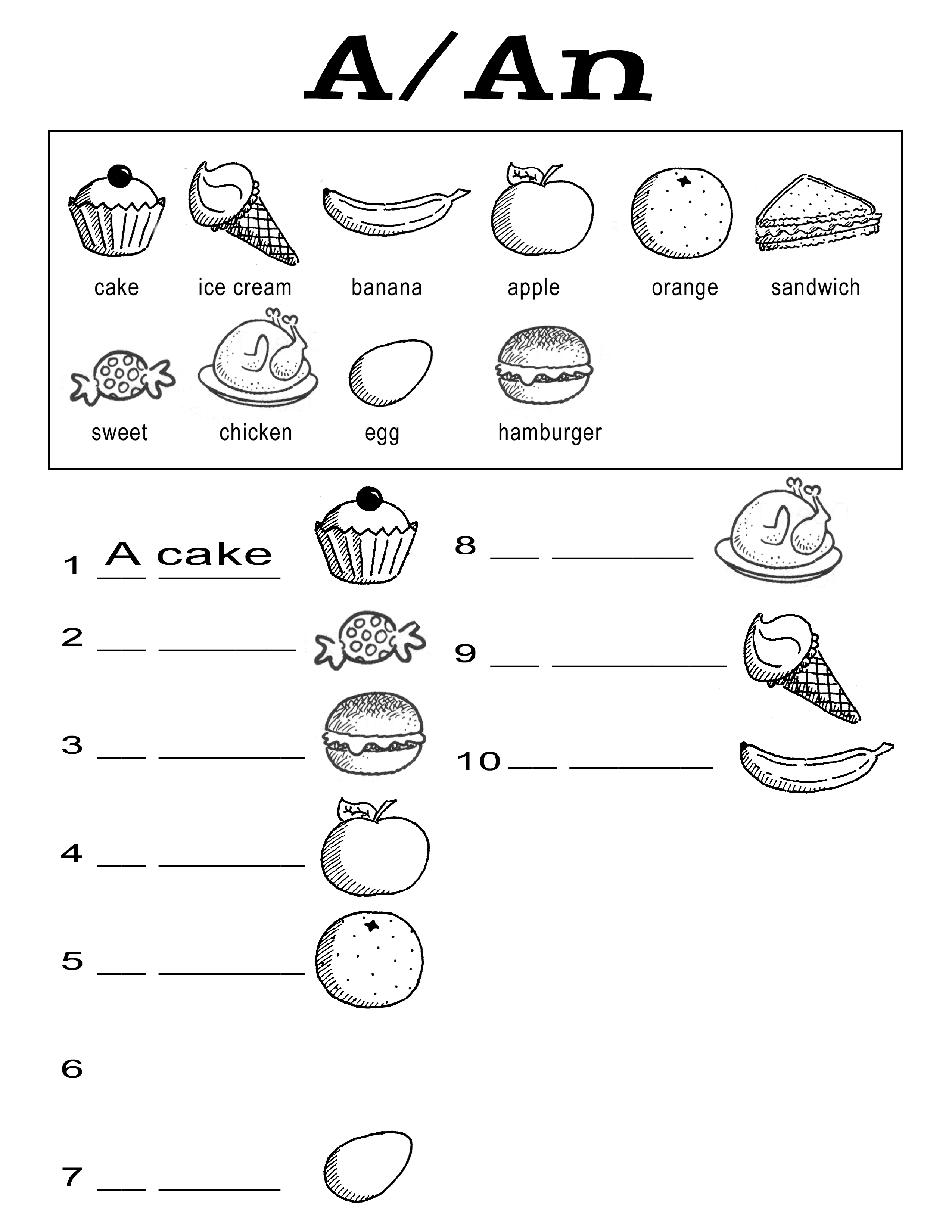 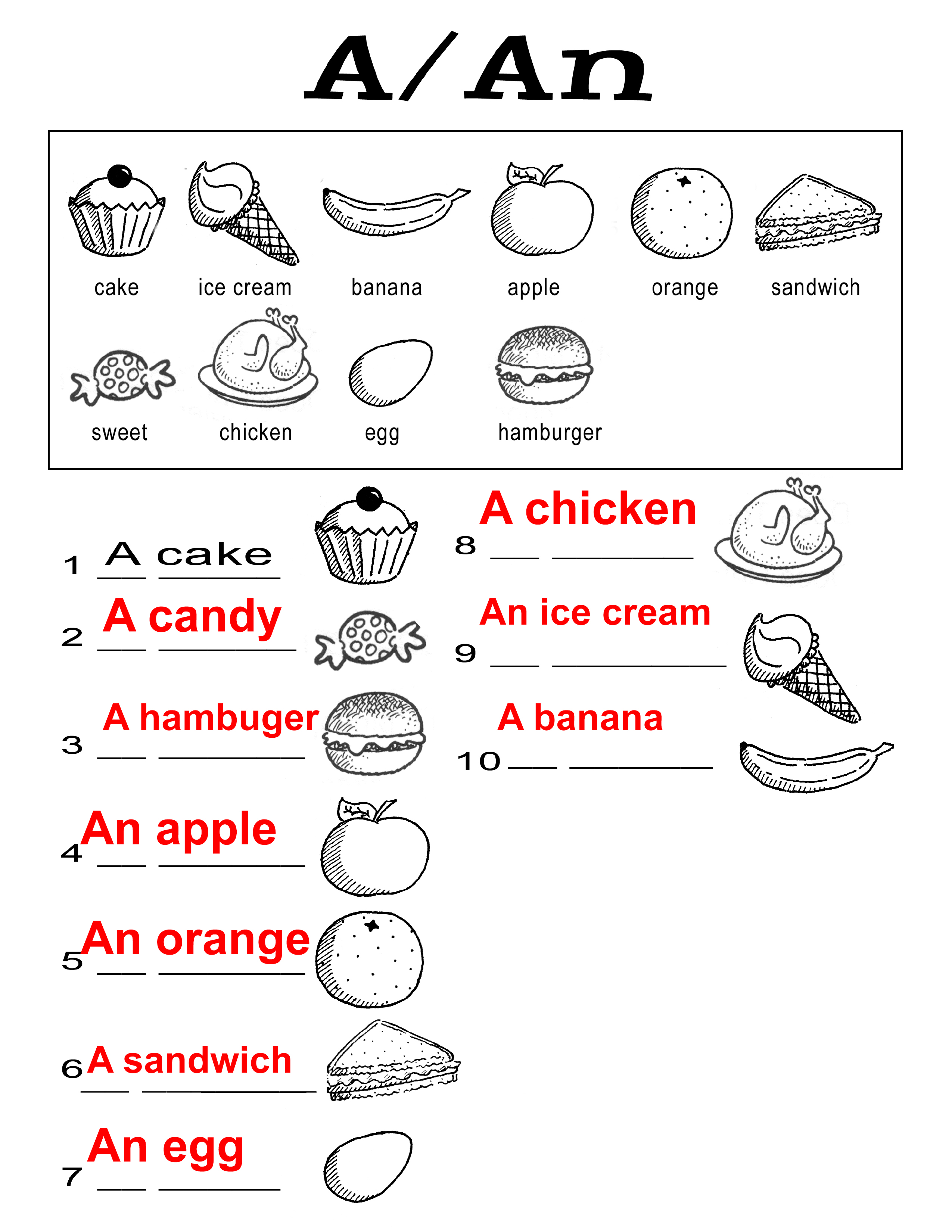 Story Time
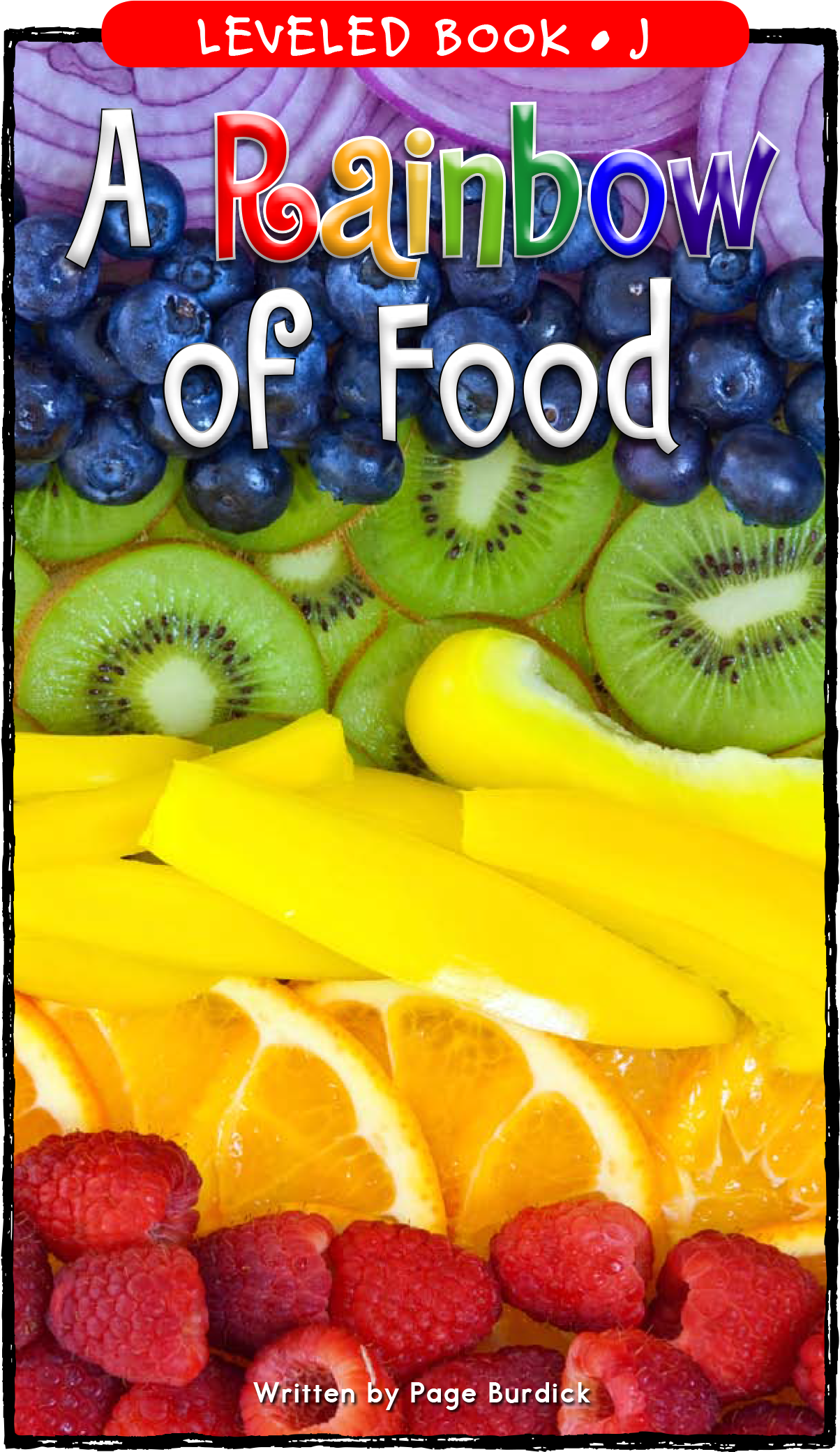 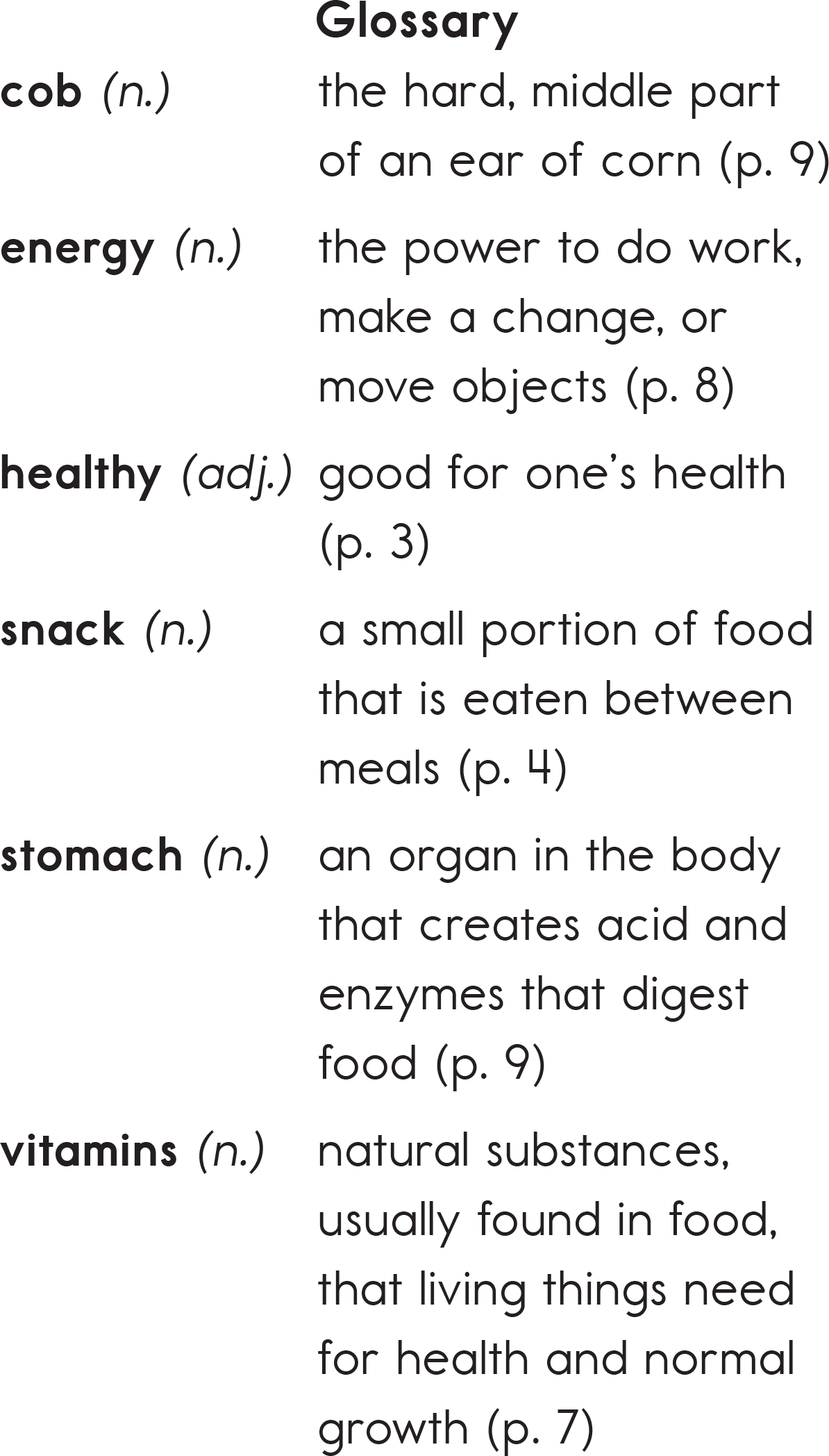 [Speaker Notes: Pre-teach the vocabulary on the right.]
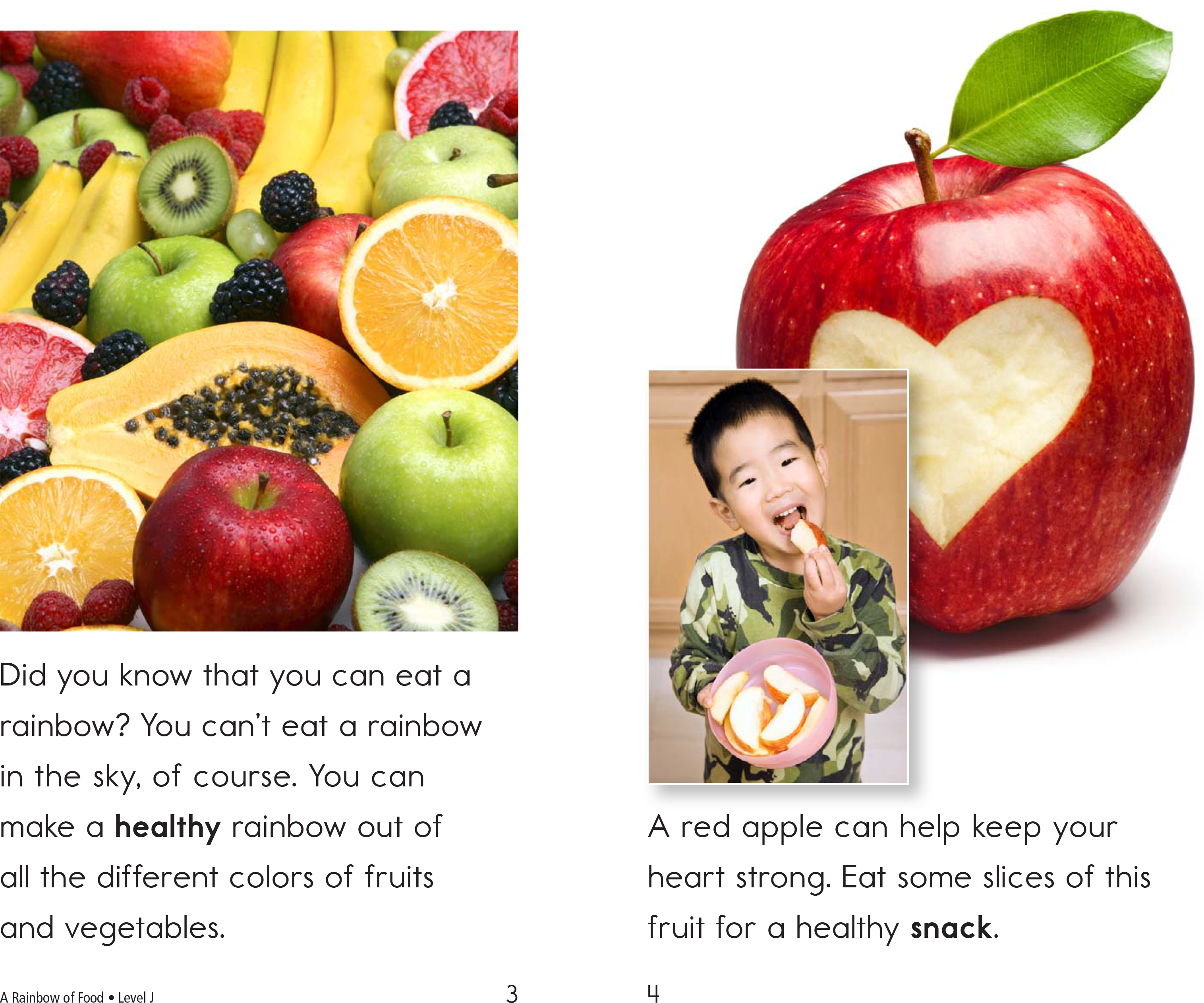 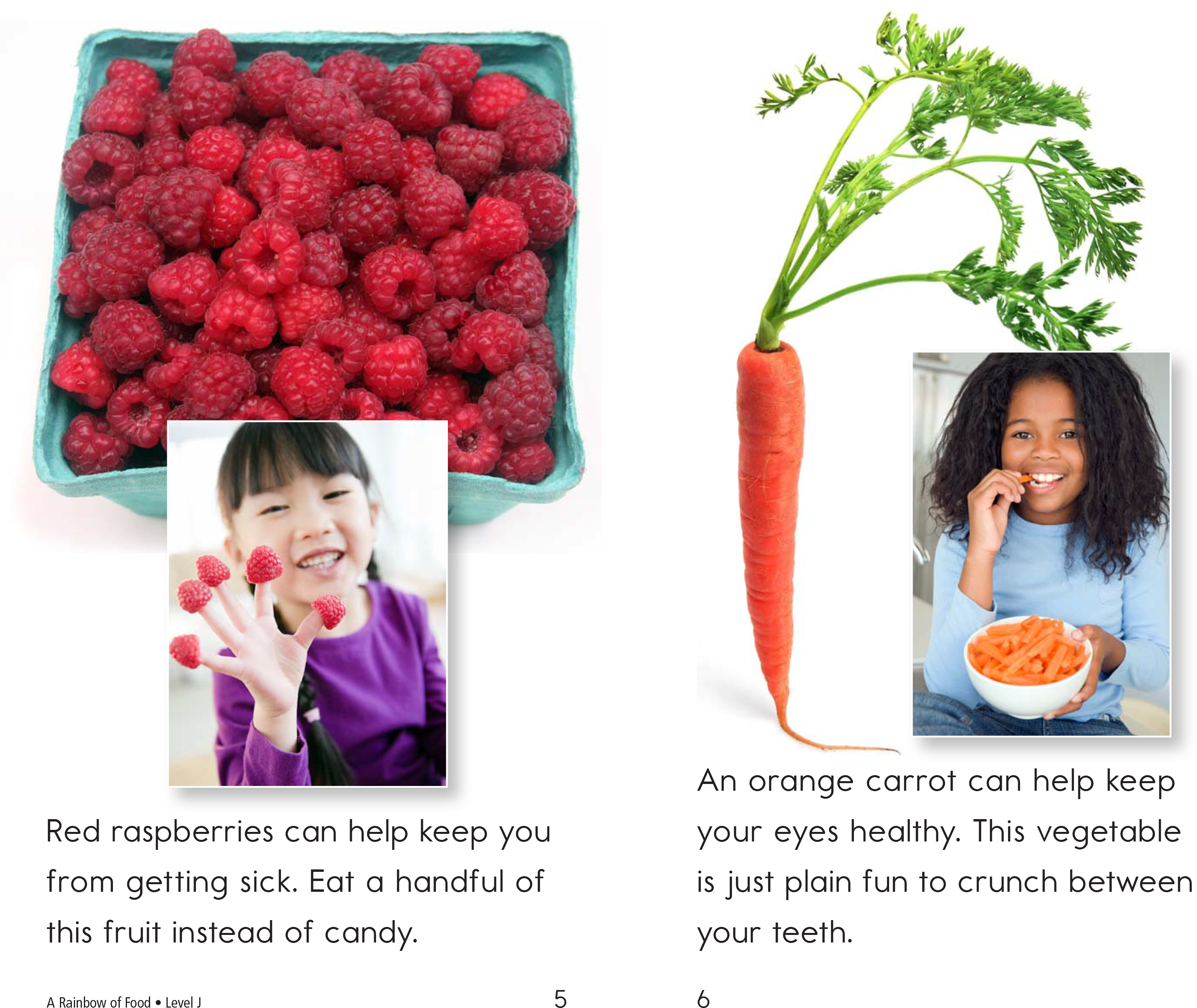 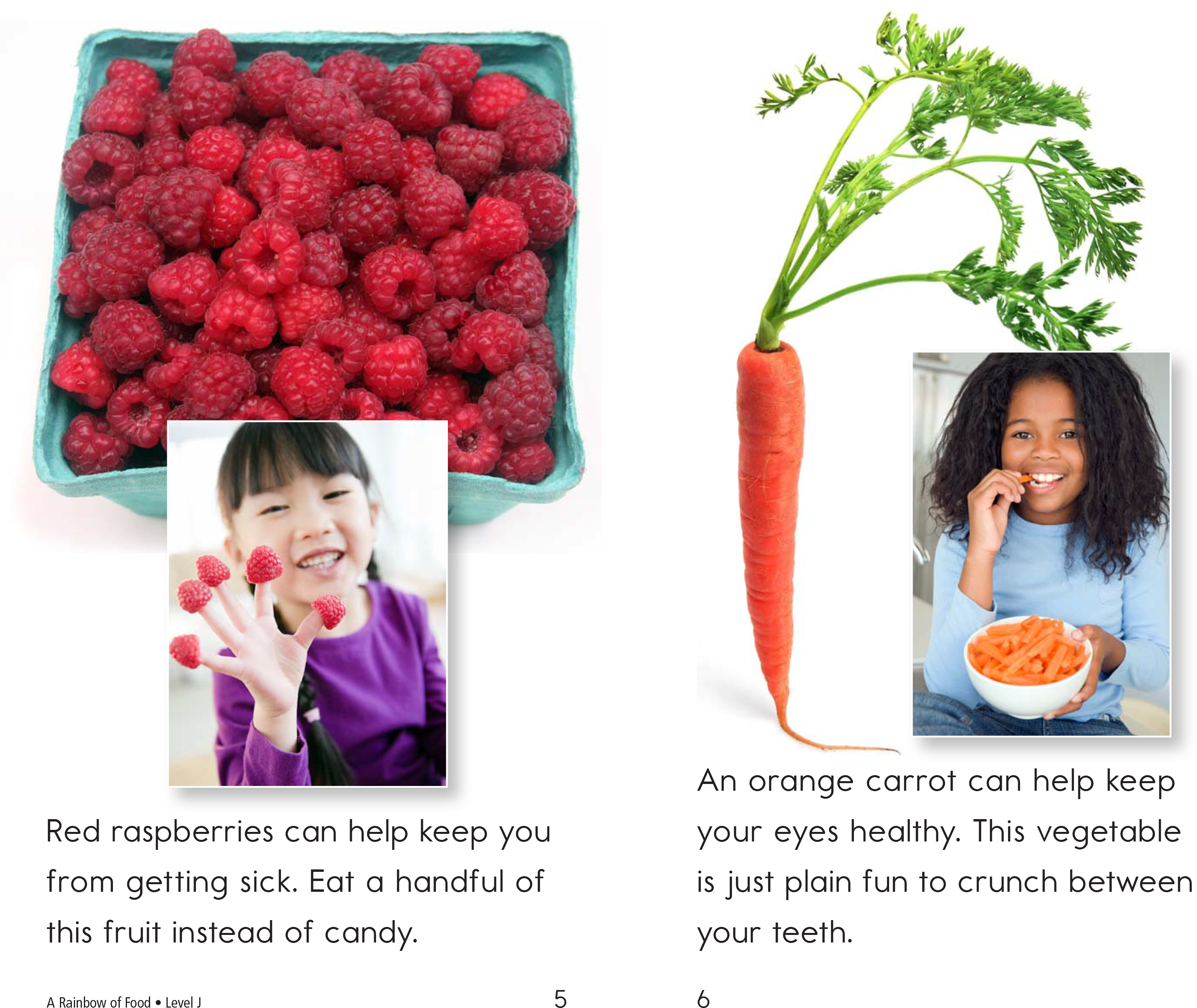 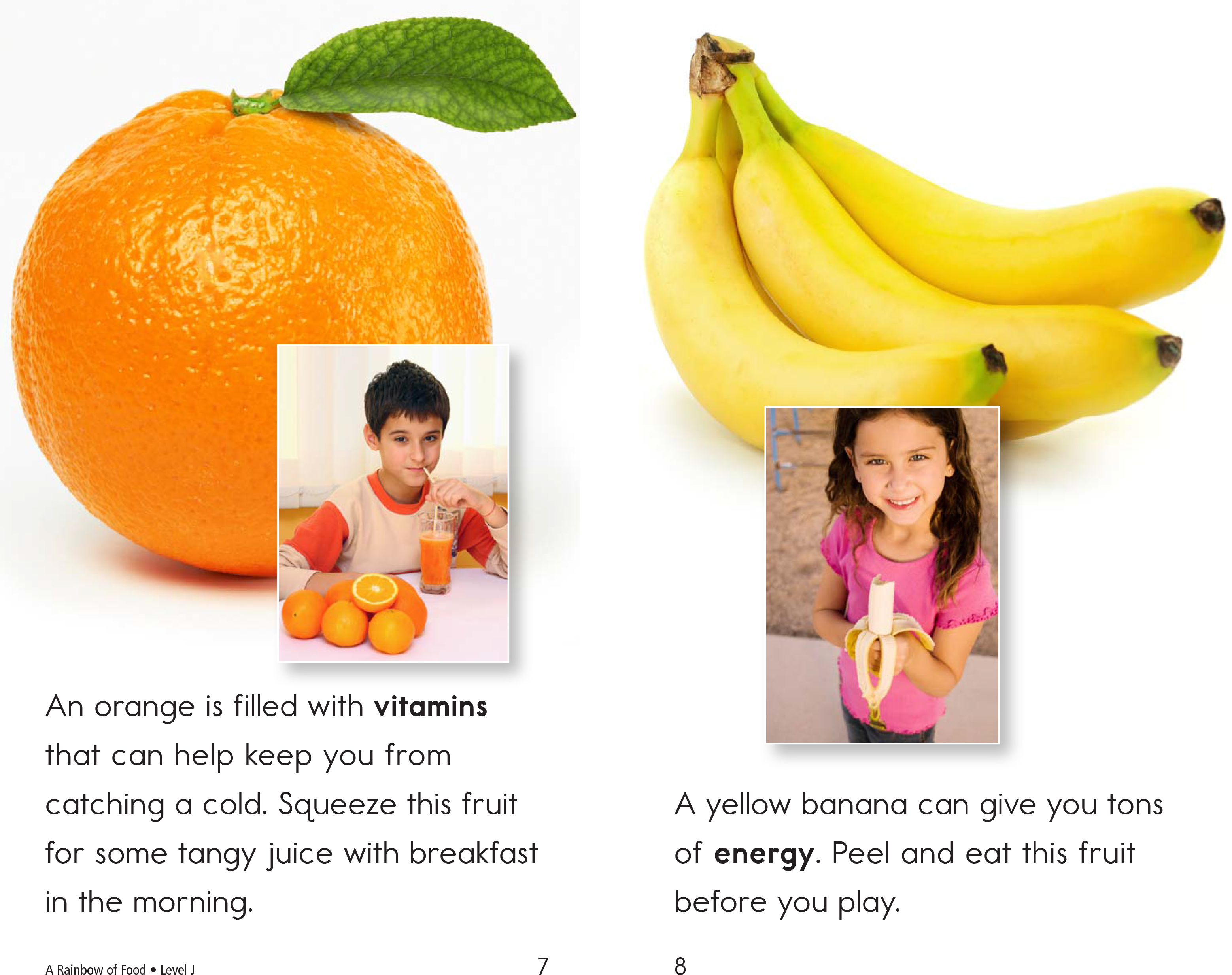 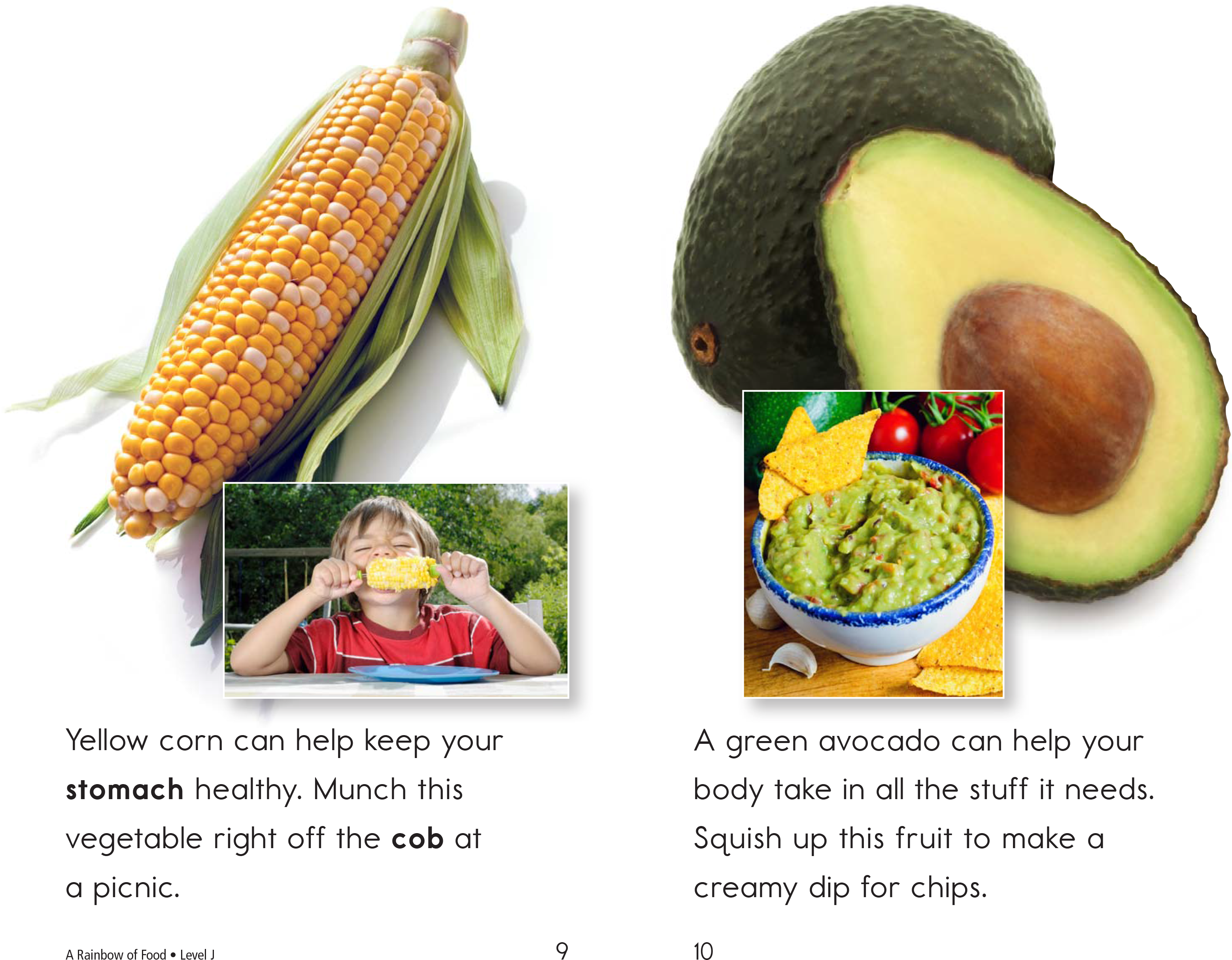 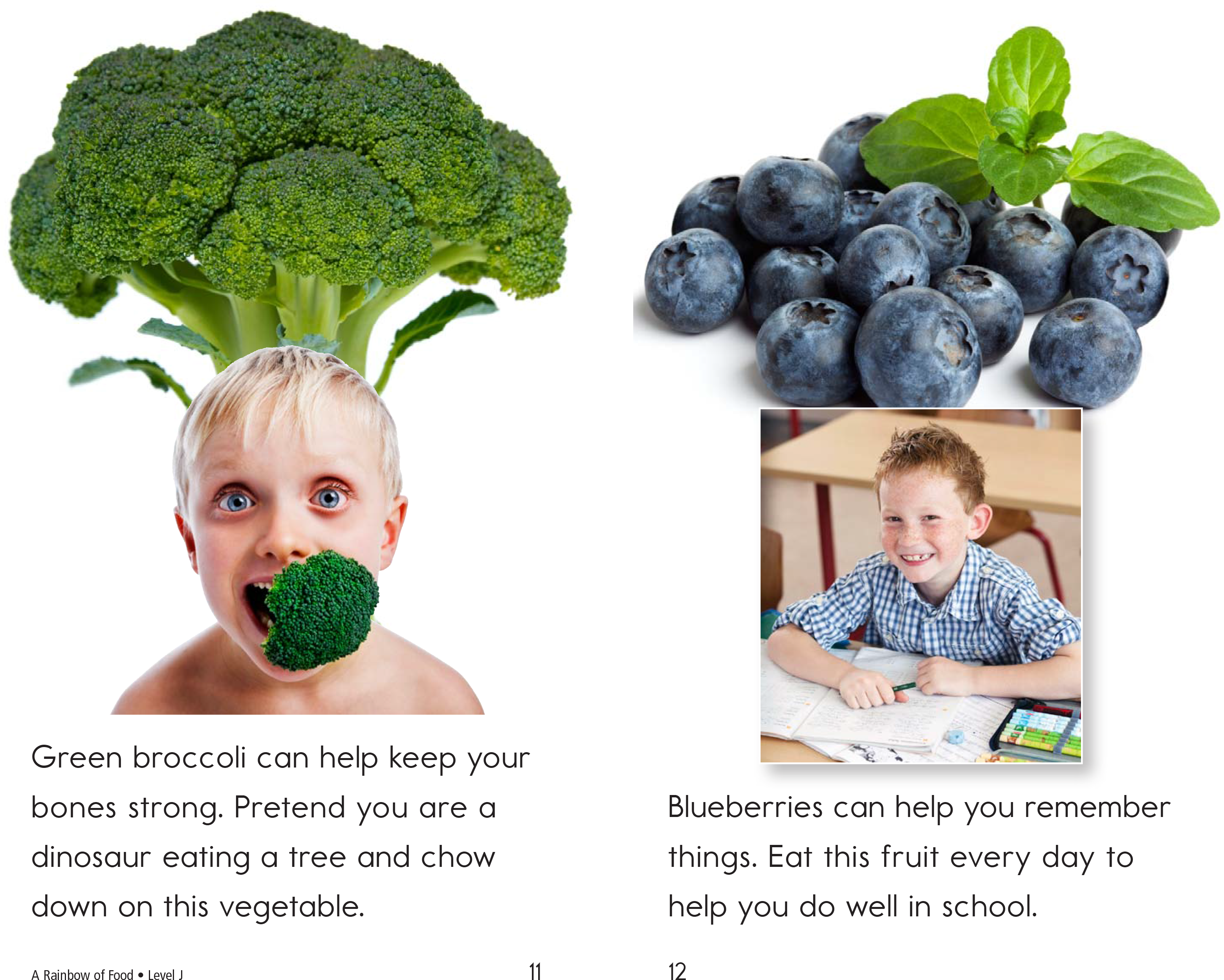 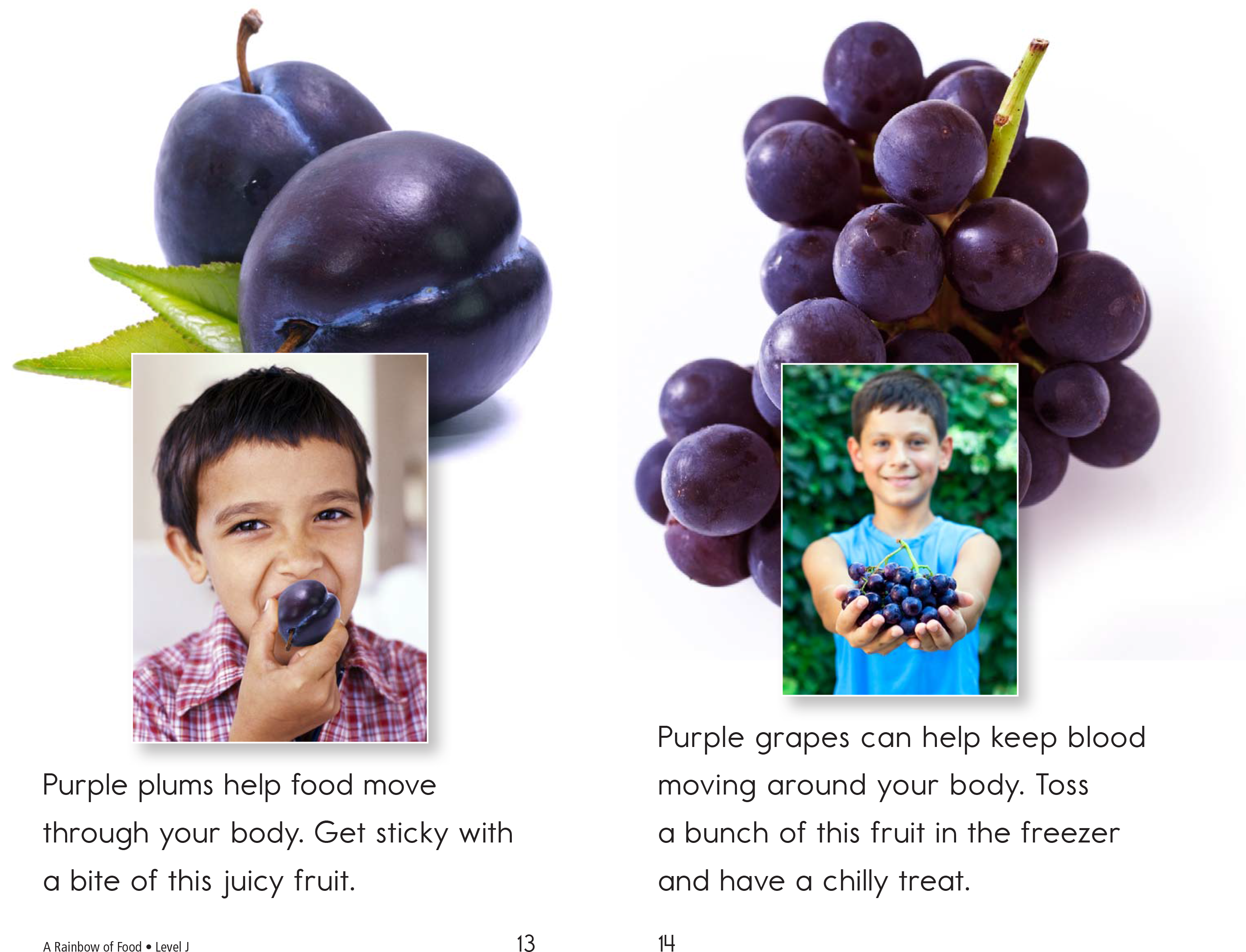 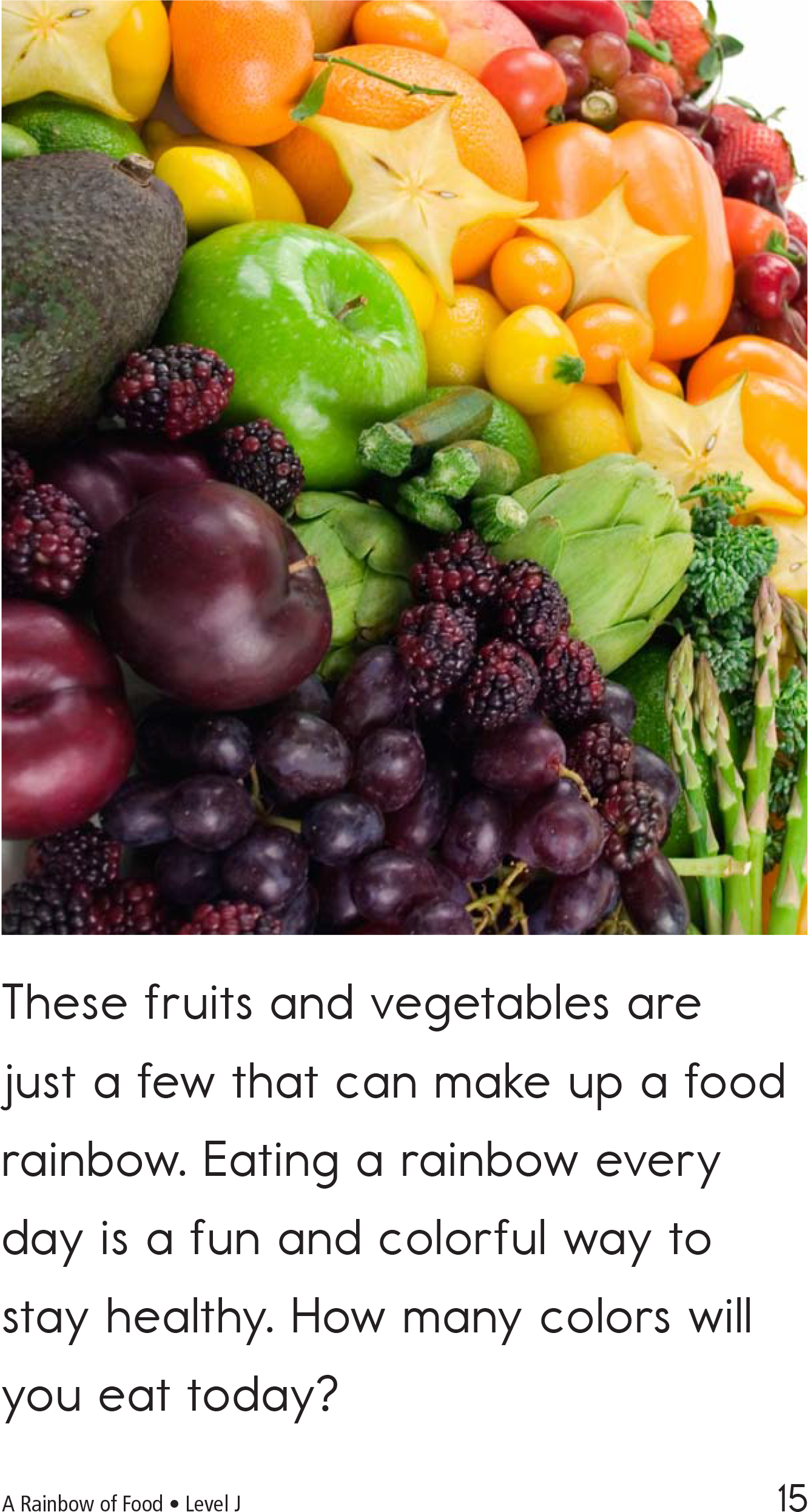 What are some other foods you can think of for each colour in the food rainbow?
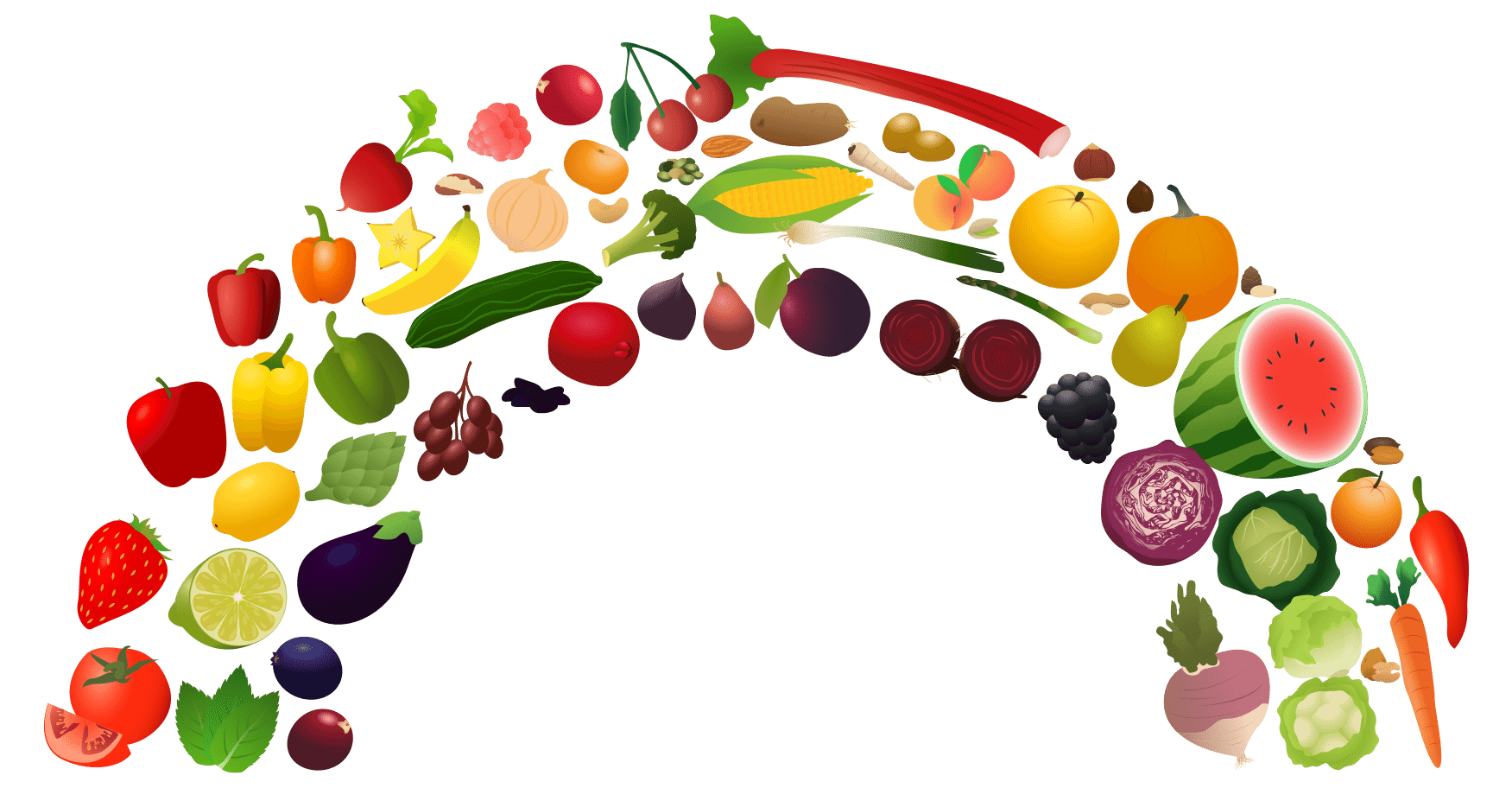 [Speaker Notes: Explain what “desserts” means (a sweet course usually served at the end of a meal). Have students circle the desserts. Then, go over each of the foods and give the English word for each graphic.]
What did I learn today?
Practiced ‘ng’ and ‘ing’ words
Used ‘because’ 
Reading skills
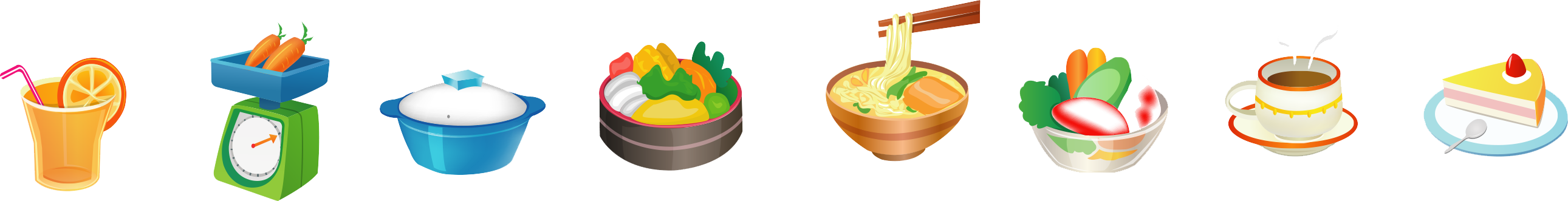 [Speaker Notes: Review]